Житомирський державний технологічний університет
Факультет економіки та менеджменту
Кафедра менеджменту організацій і адміністрування:
історія, сьогодення, перспективи
Історія розвитку кафедри
Виникнення кафедри
Кафедра була створена в 1994 році на базі кафедри економіки та організації виробництва, як кафедра виробничого менеджменту.
Перший завідувач кафедри – кандидат технічних наук, доцент Писаренко Борис Андрійович, який організував становлення і формування кафедри як структурного підрозділу економічного факультету.
Історія розвитку кафедри1994-2013 рр.
У 1999 році відбулося реформування кафедри виробничого менеджменту у кафедру менеджменту та маркетингу.
З 1996 р. по 2006 р. на чолі кафедри  кандидат економічних наук, професор, відмінник освіти України, доктор філософії в галузі економічних наук Осовська Галина Володимирівна.
Історія розвитку кафедри1994-2013 рр.
У 2006 р. кафедру було реформовано в кафедру менеджменту з повним циклом фахових дисциплін зі спеціальності “Менеджмент організацій”.
З 2006 р. по 2011 р. кафедру очолював кандидат технічних наук, доцент, відмінник освіти України   Виговський Георгій Миколайович.
Історія розвитку кафедри1994-2013 рр.
З 2011 р. кафедру менеджменту очолює доктор економічних наук, професор Тарасюк Галина Миколаївна.
У 2013 р. кафедру було реформовано в кафедру менеджменту організацій і адміністрування з повним циклом фахових дисциплін за напрямом “Менеджмент”.
Діяльність кафедри
Завідувач кафедри менеджменту організацій і адмініструванняДоктор економічних наук, професорТарасюк Галина Миколаївна
Викладачі кафедри менеджменту організацій і адміністрування
Викладання дисциплін кафедри забезпечують: 2 професори, доктори наук;  1 професор, кандидат наук; 11 доцентів, кандидатів наук; 2 доценти; 2 старших викладачі, 1 асистент.
Підготовка фахівців здійснюється за освітньо-кваліфікаційними рівнями:
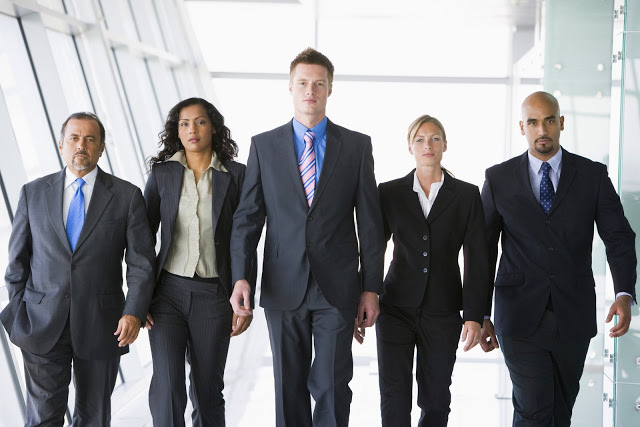 бакалавр,
спеціаліст,
магістр.
Місія кафедри менеджменту
Освітньо-кваліфікаційна підготовка фахівців з лідерськими амбіціями, здатних управляти життєдіяльністю власною та соціального оточення, компетентно застосовувати моделі та положення сучасного менеджменту для прийняття дієвих управлінських рішень й досягнення високих бізнес-результатів.
Будь-який аспект діяльності приватного підприємства, акціонерного товариства або державної установи не обходиться без прийомів та методів сучасної науки управління – менеджменту.
організація виробництва
організація власного бізнесу
управління
персоналом
Компетенція менеджера є надзвичайно широкою
управління
 збутом
управління фінансами
використання інформаційних технологій
розробка 
туристичних 
послуг
Ефективна діяльність підприємства цілком залежить від рівня знань та професійності менеджера
НАВЧАННЯ ЗА СПЕЦІАЛЬНІСТЮ«МЕНЕДЖМЕНТ ОРГАНІЗАЦІЙ ТА АДМІНІСТРУВАННЯ» –ЦЕ УНІКАЛЬНА МОЖЛИВІСТЬ:
оволодіти знаннями та практичними навиками за спеціалізаціями:
менеджмент підприємницької діяльності;
менеджмент фінансово-кредитних установ та страхових організацій;
менеджмент туризму з поглибленим вивченням іноземної мови
отримати високий рівень освіти  та професійних знань
підвищити рівень компетенції в бізнес-школі практичного менеджменту (безкоштовно)
брати участь у студентському обміні та проходити стажування в зарубіжних університетах
поглибити знання з іноземної мови
пройти підготовку на військовій кафедрі та отримати військове звання
СПЕЦІАЛЬНІСТЬ«МЕНЕДЖМЕНТ ОРГАНІЗАЦІЙ ТА АДМІНІСТРУВАННЯ» – ЦЕ БЕЗКОШТОВНЕ НАВЧАННЯУ БІЗНЕС-ШКОЛІ ПРАКТИЧНОГО МЕНЕДЖМЕНТУ:
Місія бізнес-школи практичного менеджменту:

дати шанс кожному отримати якісну освіту та
бути конкурентоспроможним в сучасному світі
БІЗНЕС-ШКОЛА ПРАКТИЧНОГО МЕНЕДЖМЕНТУ
Сектор бізнес-інкубації студентів
підготовка проводиться за напрямами:
“Менеджмент підприємницької діяльності”
“Менеджмент фінансово-кредитних установ”
“Менеджмент туризму”
Сектор зв’язку науки і бізнесу
студенти беруть активну участь у:
міжнародних та всеукраїнських науково-практичних конференціях;
круглих столах та практичних тренінгах, що проводяться провідними спеціалістами-практиками.
Сектор зв’язку з роботодавцями “Кар’єра”
студенти  навчаються:
розробляти власне резюме;
презентувати себе та свої можливості на ринку праці з метою зацікавлення потенційного роботодавця.
Мета сектору – сприяння працевлаштуванню студентів.
Наукове керівництво Бізнес-школи практичного менеджменту
ГАЛИНА МИКОЛАЇВНА ТАРАСЮК
      доктор економічних наук, професор, завідувач кафедри менеджменту ЖДТУ, науковий керівник БШПМ.
     
      Наукові інтереси:
      проблеми теорії та практики планування діяльності підприємств, корпоративний та фінансовий менеджмент, економіка підприємства, бізнес-освіта.
     
      Сертифікація: 
      Користувач програмного забезпечення “Парус-Менеджмент та Маркетинг 7.40”, Tempus Joint European Project “EU Standarts in Teaching International Tourism Economics”,  European university of the international relations “Ukraine – Czech republic – EU: current state and future trends”, Українська асоціація з розвитку менеджменту та бізнес-освіти (“Управління проектами”, “Оцінка інвестиційних проектів”)
Кредо:
Що не роби – зроби якнайкраще.
Сектор бізнес-інкубації студентівНапрям «Менеджмент підприємництва»
Ольга Петрівна Пащенко
      Керівник сектору бізнес-інкубації студентів БШПМ,старший викладач кафедри менеджменту ЖДТУ.

      Наукові інтереси:
      проблеми теорії та практики стратегічного управління розвитком підприємств, застосування інструментів практичного маркетингу в сучасних умовах.
      
      Сертифікація: 
      Консорціум з удосконалення менеджмент-освіти в України
Кредо: 
Щоб мати право вчити інших, потрібно постійно вчитися самому.
Сектор бізнес-інкубації студентівНапрям «Менеджмент підприємництва»
Лариса Валеріївна Протасова
      Менеджер сектору бізнес-інкубації студентів БШПМ напряму “Менеджмент підприємництва”, викладач кафедри менеджменту ЖДТУ.

      Наукові інтереси:
      стратегічне планування розвитку підприємств, управління проектами
     
      Сертифікація: користувач типової конфігурації 1С “Бухгалтерія 8.1 для України”, Українська асоціація з розвитку менеджменту та бізнес-освіти (“Управління проектами”, “Оцінка інвестиційних проектів”)
Кредо:
У житті потрібно не мріяти, а планувати. І жити так, щоб втілити плани в реальність.
Сектор бізнес-інкубації студентівНапрям «Менеджмент фінансово-кредитних установ»
Ірина Михайлівна Царук
      Менеджер сектору бізнес-інкубації студентів БШПМ напряму “Менеджмент фінансово-кредитних установ”, доцент кафедри менеджменту ЖДТУ.
     
      Наукові інтереси:
      фінансово-кредитні відносини суб’єктів господарювання, теорія фінансового менеджменту
     
      Стажування: Науково-дослідний фінансовий інститут (“Місцеві фінанси”, “Фінансовий ринок”, “Бюджетна система України”)

     Кредо:
     Мрії сьогодні – реальність завтра.
Сектор бізнес-інкубації студентівНапрям «Менеджмент туризму»
Ольга Володимирівна Мілінчук
      Менеджер сектору бізнес-інкубації студентів БШПМ напряму “Менеджмент туризму”, доцент кафедри менеджменту ЖДТУ.

      Наукові інтереси: економіка туристичного підприємства, туристичні формальності

      Стажування: TEMPUS "EU Standarts in Teaching International Tourism Economics" 

      Кредо:
     Розум, як і парашут, працює тільки відкритим.
Сектор зв’язку науки і бізнесу
Ігор Володимирович Бурачек
     Керівник сектору зв’язку науки і бізнесу БШПМ, доцент кафедри менеджменту ЖДТУ.

     Наукові інтереси: корпоративне управління, тайм-менеджмент, страховий менеджмент.
     
     Кредо: 
     Жити потрібно так, щоб не було соромно ні перед людьми в старості, ні перед Богом після смерті.
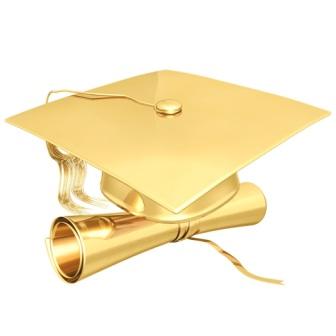 Сектор зв’язку науки і бізнесу
Юлія Володимирівна Давидюк
      Менеджер сектору зв’язку науки і бізнесу БШПМ, доцент кафедри менеджменту ЖДТУ.
      
      Наукові інтереси: 
      екологічний менеджмент, маркетинг послуг, особливості впливу маркетингових комунікаційних інструментів на свідомість споживачів.
      
      Cертифікація: TEMPUS Joint European   Progect “MBA&IT”
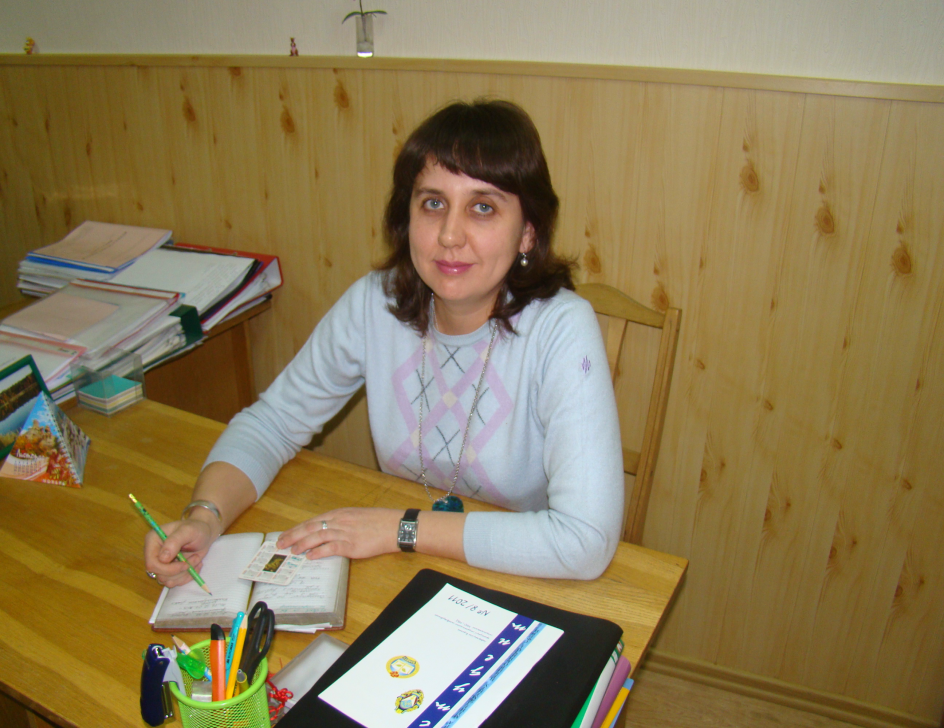 Кредо:
Коли праця – задоволення, життя –   прекрасне!
Сектор зв’язку з роботодавцями «Кар’єра»
Олексій Анатолійович Шатило
       Керівник сектору зв’язку з роботодавцями “Кар’єра” БШПМ, доцент кафедри    менеджменту ЖДТУ.
      Наукові інтереси: національні економічні інтереси, економічна політика, енергетична політика, стратегічне планування 
      Сертифікація: участь у державних науково-дослідних роботах, зокрема: «Імплементація стратегічного планування в енергетиці в системі державного управління соціально-економічним розвитком» (провідна установа  «Інститут економіки та прогнозування НАН України»). «Механізм покращення підприємницького клімату в процесі реалізації економічних реформ в Україні» (провідна установа «Національний інститут стратегічних досліджень»)
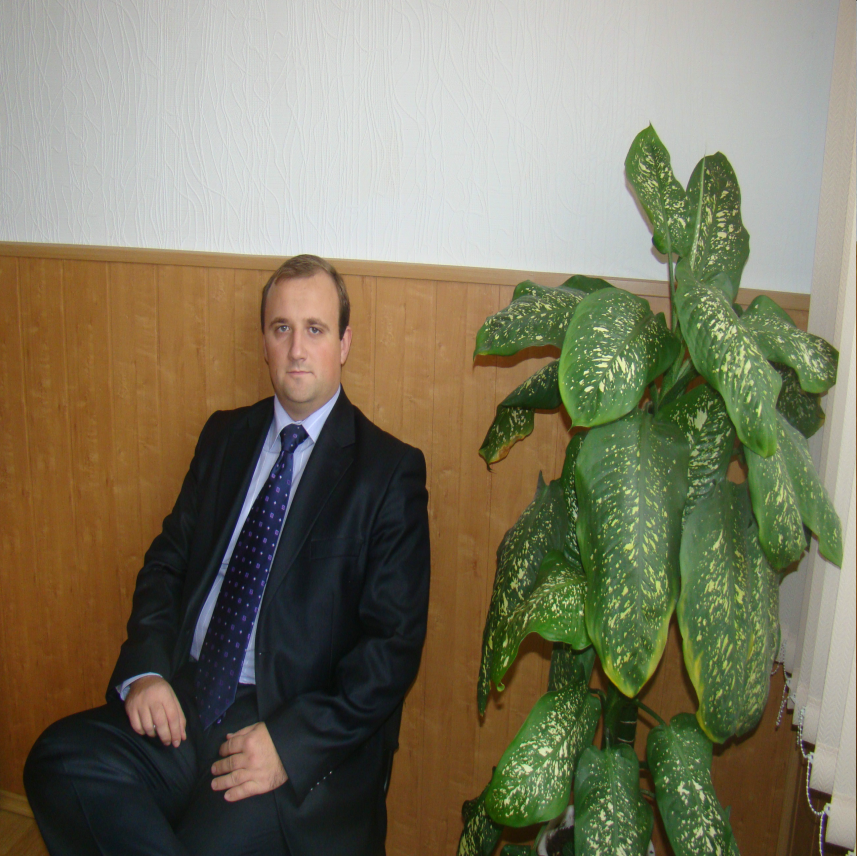 Кредо: 
Прагнути завжди бути професіоналом у своїй сфері.
Сектор зв’язку з роботодавцями «Кар’єра»
Олег Антонович Осовський
      Менеджер сектору зв’язку з роботодавцями “Кар’єра” БШПМ, доцент кафедри менеджменту ЖДТУ.

      Наукові інтереси: проблеми розвитку малого підприємництва, інституціональні засади структурної трансформації підприємств, менеджмент організацій

      Спеціалізація: Кваліфікаційне свідоцтво експерта-дорадника АПК

      Кредо:
     Постав ціль – найди шляхи її досягнення.
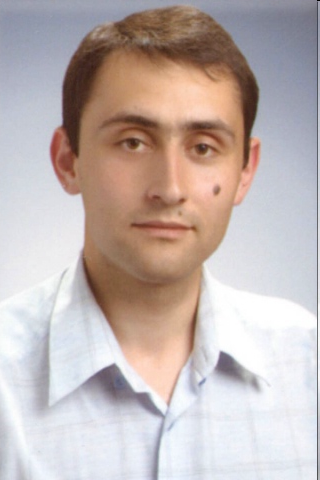 СПЕЦІАЛЬНІСТЬ«МЕНЕДЖМЕНТ ОРГАНІЗАЦІЙ ТА АДМІНІСТРУВАННЯ» – ЦЕ можливість отримати подвійний диплом
Кафедра менеджменту  здійснює міжнародне, наукове і творче співробітництво з провідними іноземними навчальними закладами:
Державним навчальним закладом EPLEFPA Шартра (Франція);
Вищою школою менеджменту в Лігниці (Польща);
Люблінською політехнікою (Польща);
Стопанською академією «Д.А. Ценов» (Болгарія);
Вищою школою економіки і культури (Латвія);
Державним Аграрним університетом Молдови (Молдова);
Кокшетауським державним університетом ім. Ш. Уаліханова (Казахстан);
Новгородським державним університетом ім. Ярослава Мудрого (Росія);
Російським державним торгово-економічним університетом (Росія);
Гродненський державний університет імені Янки Купали (Білорусь);
Брестський державний технічний університет (Білорусь);
Інститутом економіки і торгівлі Таджицького державного університету комерції (Таджикистан);
Таджицьким державним університетом права, бізнесу і політики (Таджикистан).
Вітаємо ! з тижнем менеджменту та19-ю річницею створенняКафедри менеджменту організацій і адміністрування